ABCs of Grantseeking
Susan Berman
November 8, 2018
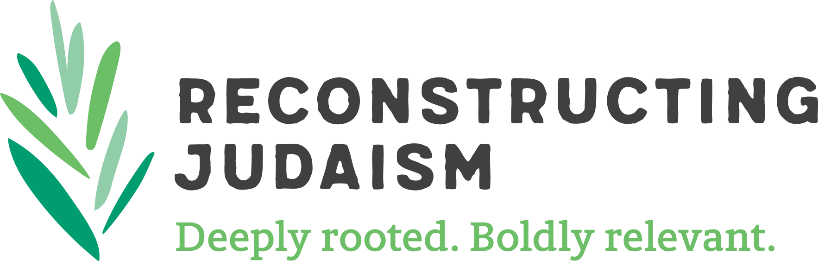 Themes
Grants can be helpful
Do your homework
Gather a team
Don’t contort yourself
Follow instructions
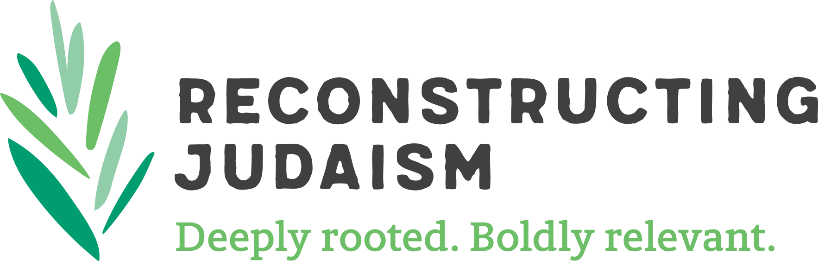 2
Grantseeking Steps
Research foundation
Develop project concept
Establish contact if possible
Write and submit proposal
Follow up
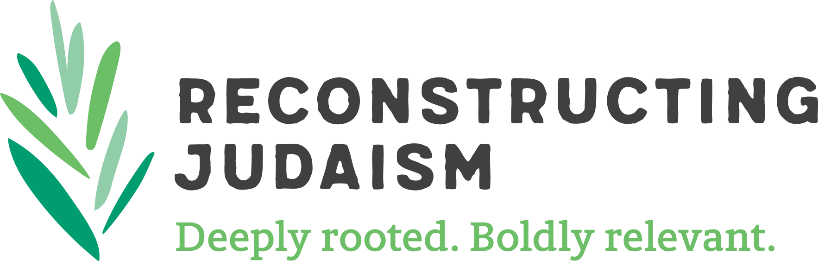 3
Looking Back
Questions/reflections from last session
Explorations
Foundation Directory Online: https://fconline.foundationcenter.org/
Funding Information Network: https://grantspace.org/find-us/
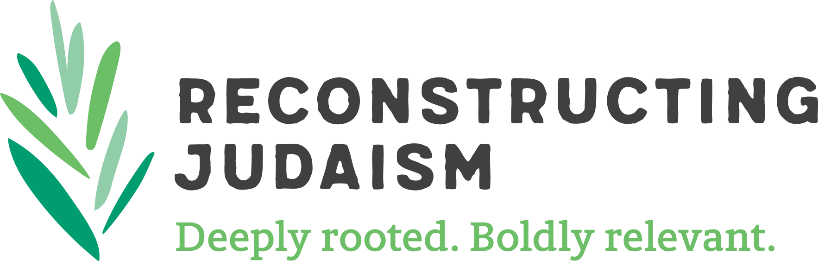 4
Letters of Inquiry (LOIs): Hevrutah
Read LOI from E-Prep School
What do you find compelling?
What (if any) gaps/weaknesses do you find? 

Review “What should be included in a letter of inquiry?” 
Any reflections?
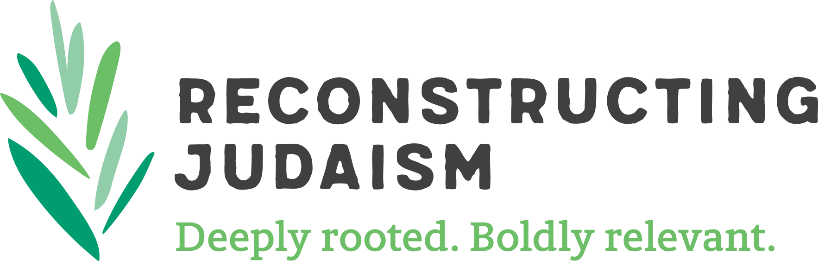 5
Writing Tips
Letters of inquiry and proposals should be:
Clear
Concise
Consistent
Well researched
Evocative (but not over the top)
Carefully edited (get help!)
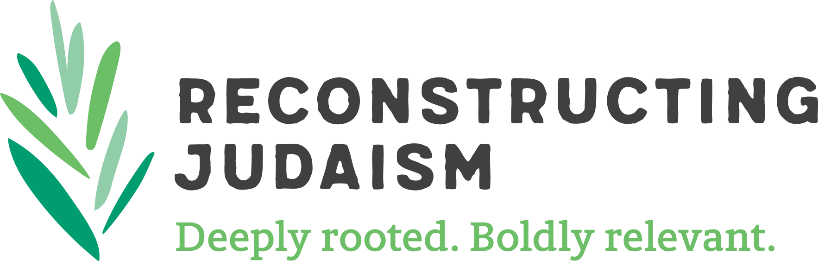 6
Proposal Outline
Executive Summary
Project Narrative
Budget/Budget Narrative
Attachments
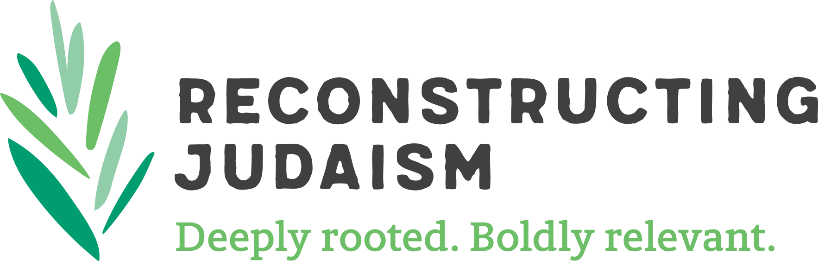 7
Proposal Narrative – “Traditional”
Opening/request
Need/opportunity
Goals/objectives
Project plan (steps, timeline, staffing)
Evaluation
Sustainability
Organizational capacity
Conclusion
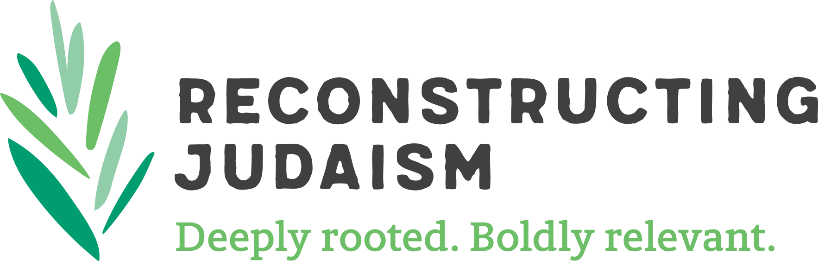 8
Proposal Questions: Hevrutah
Review the proposal narrative questions for Natan Fund, Covenant Foundation and Nathan Cummings Foundation
Which questions make you wonder, “What are they asking? What do they really want to know?”
Do any questions surprise or intrigue you? Challenge or annoy you? 
Do you notice any trends in the “non-traditional” questions?
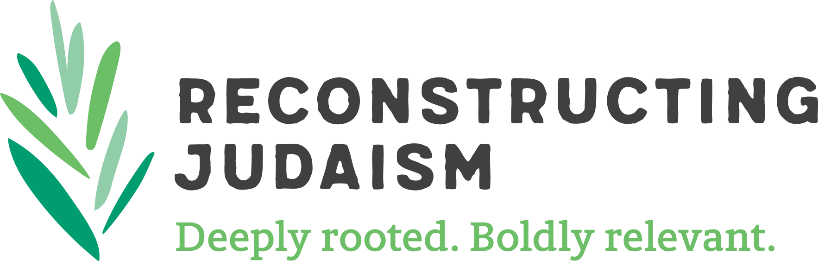 9
Attachments
Tax determination letter
Organizational budget (current year)
Budgets and actuals (past 2-3 years)
Audited financial statements (past 2-3 years)
Board list and affiliations
Brief staff bios
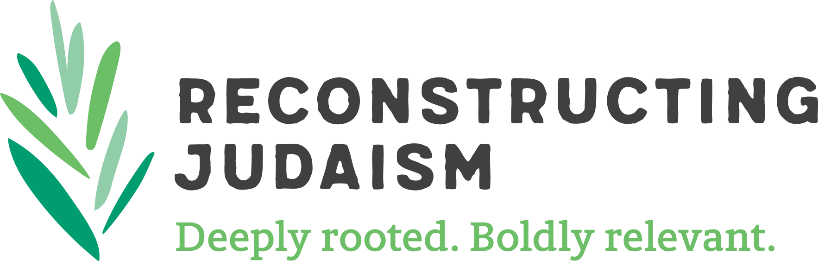 10
Follow-up
Send written acknowledgement
Follow instructions re: letter of agreement, reporting, press releases
Keep in touch – with good news and challenges
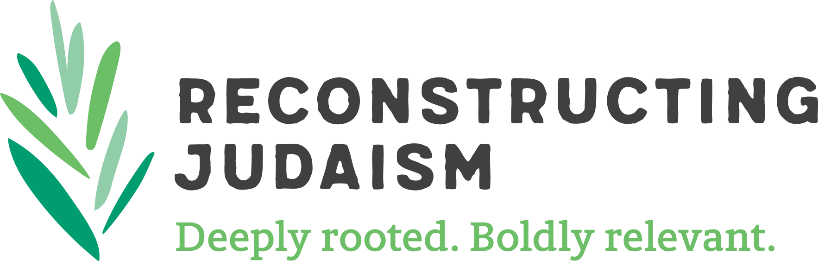 11
Reflections and Next Steps
We will email this PowerPoint, a link to the recording of the session and a list of resources.
Please complete the survey!
Tell us what you want to continue to explore in this and other fields. 

Thank you!
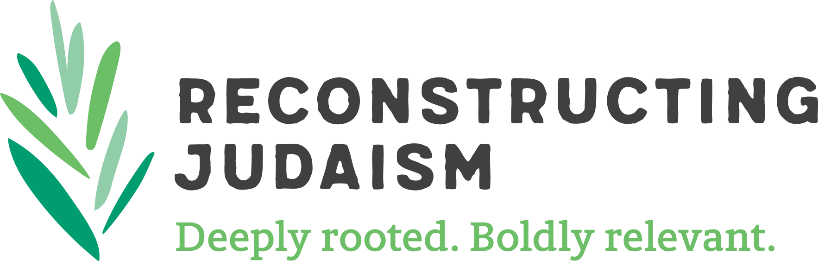 12